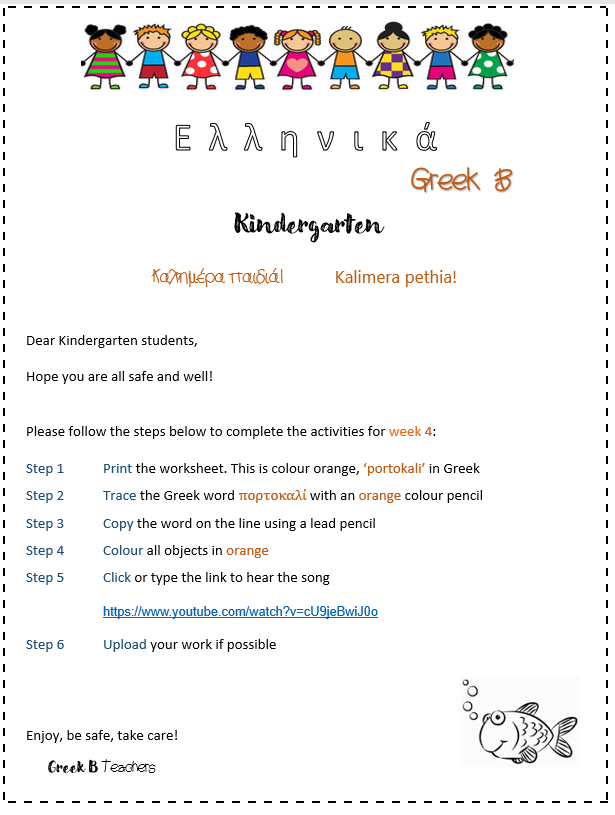 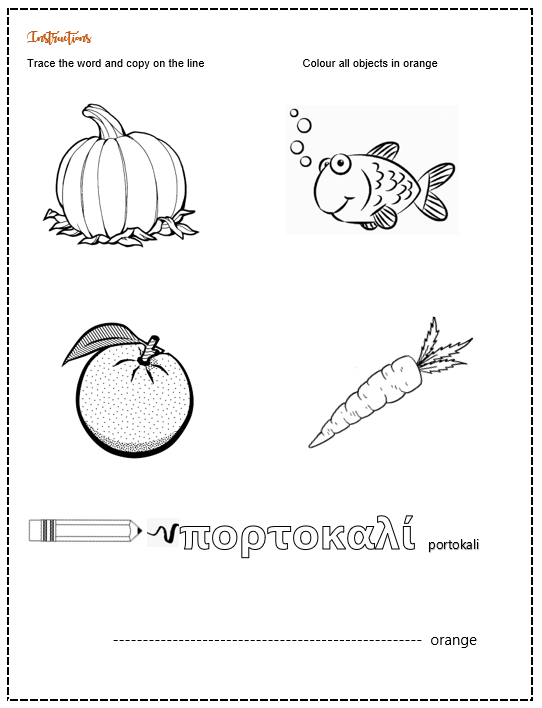 Click
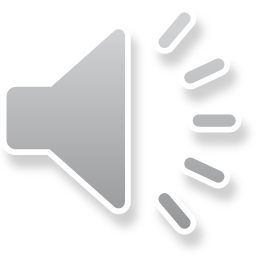